UDA IKASTAROAK 
CURSOS
DE VERANO
Erreserba nola egin
MIGUEL DE UNAMUNO
IKASTETXE NAGUSIA
Egin ezazu zure matrikula  www.uik.eus  gunean.
Matrikularen onespenarekin batera promozio kode bat jasoko duzu Miguel de Unamuno Ikastetxe Nagusian tarifa bereziekin erreserba egiteko aukera emango dizuna.
Bidali zure eskaera unamuno@ehu.eus emailera kode promozionala adieraziz.
Lehendakari Agirre Etorbidea, 140  |  48015 Bilbao
www.ehu.eus/unamuno
Deskribapena
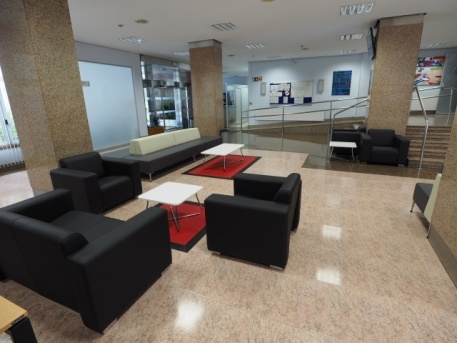 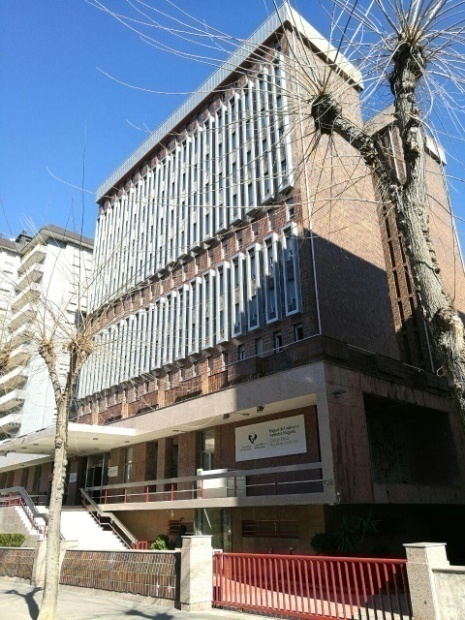 Miguel de Unamuno UPV/EHUk Bilbon eskeintzen duen Ikastetxe Nagusia da.
PREZIOAK
IOS
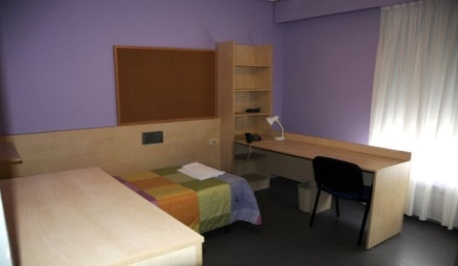 BEZ barne. Gosaria bane.
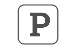 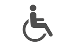 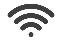